Part 7Building a network
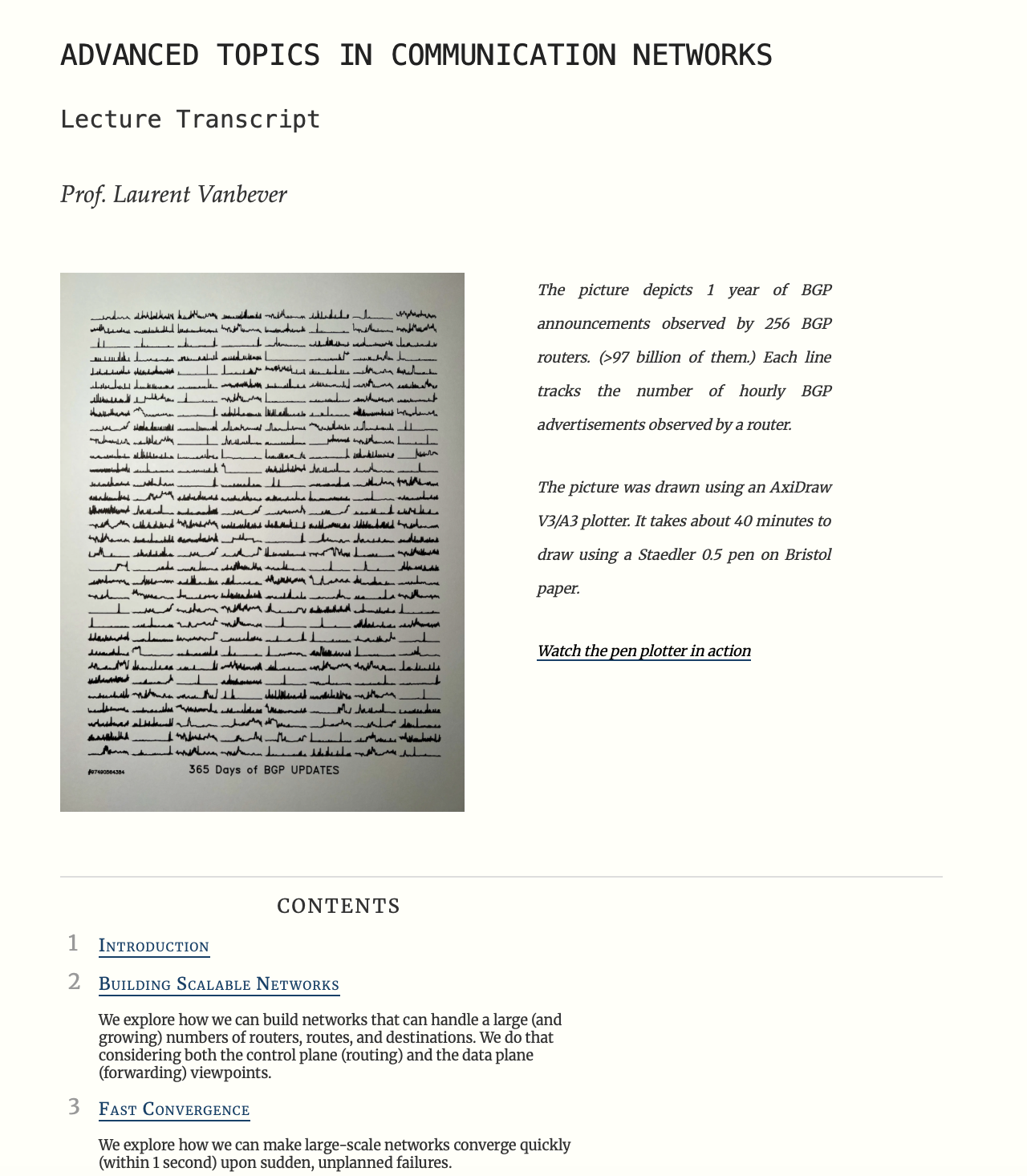 https://adv-net.ethz.ch/transcripts/
Agenda
Building a network
Virtual circuit organization
Datagram organization
Static routing
Distance vector routing
Link state routing
How to transfert information ?
Divide it in small blocks called packets which can be sent independently
ABCDEFGHIJKLMNOPQRSTUVWXYZ1234
ABCDEFGHIJKLM
NOPQRSTUVW
XYZ1234
How to organise a network ?
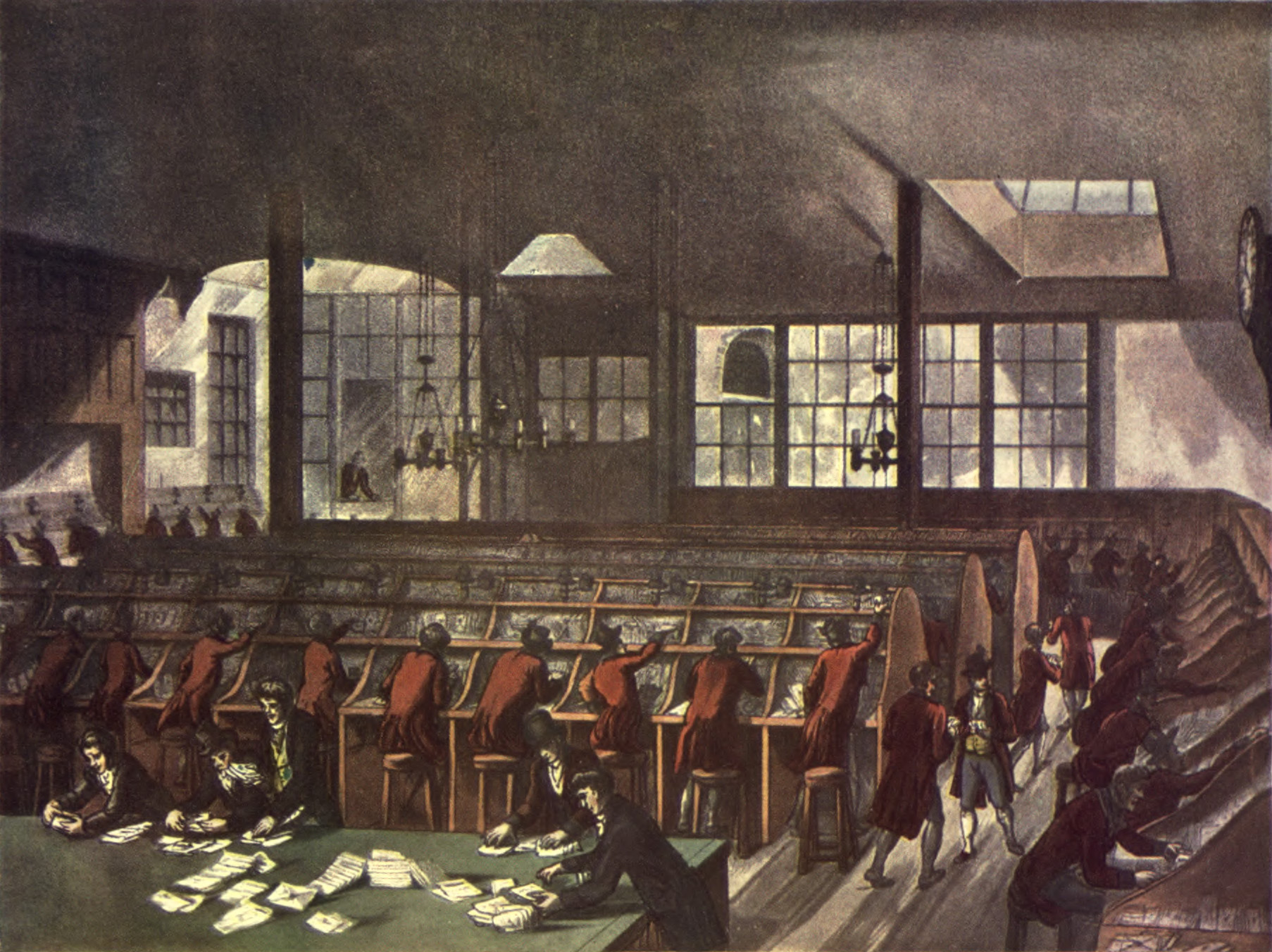 Source: wikipedia : https://en.wikipedia.org/wiki/Post_office and https://en.wikipedia.org/wiki/Telephone_exchange
Agenda
Building a network
Virtual circuit organisation
Datagram organisation
Static routing
Distance vector routing
Link state routing
Virtual circuit
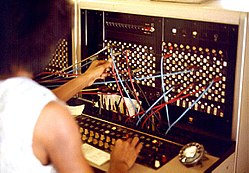 Basic idea
Create circuits through the network to transfer data divided in packets
Packets contain one (or more) labels
Simpler forwarding table
incoming label, nexthop, outgoing label
Virtual circuit
3 -> 5, South East
2 -> 3, South East
A
R1
3
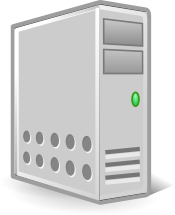 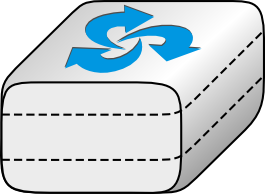 5 -> 2, South East
3 -> 1, South East
R3
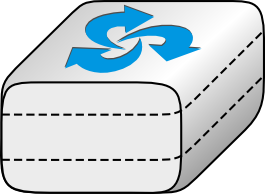 1
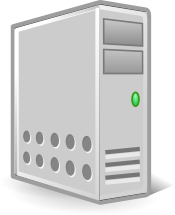 C
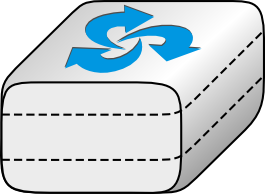 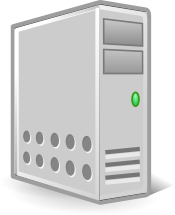 B
R2
1 -> 2, North East
Agenda
Building a network
Virtual circuit organisation
Datagram organisation
Static routing
Distance vector routing
Link state routing
Datagram organisation
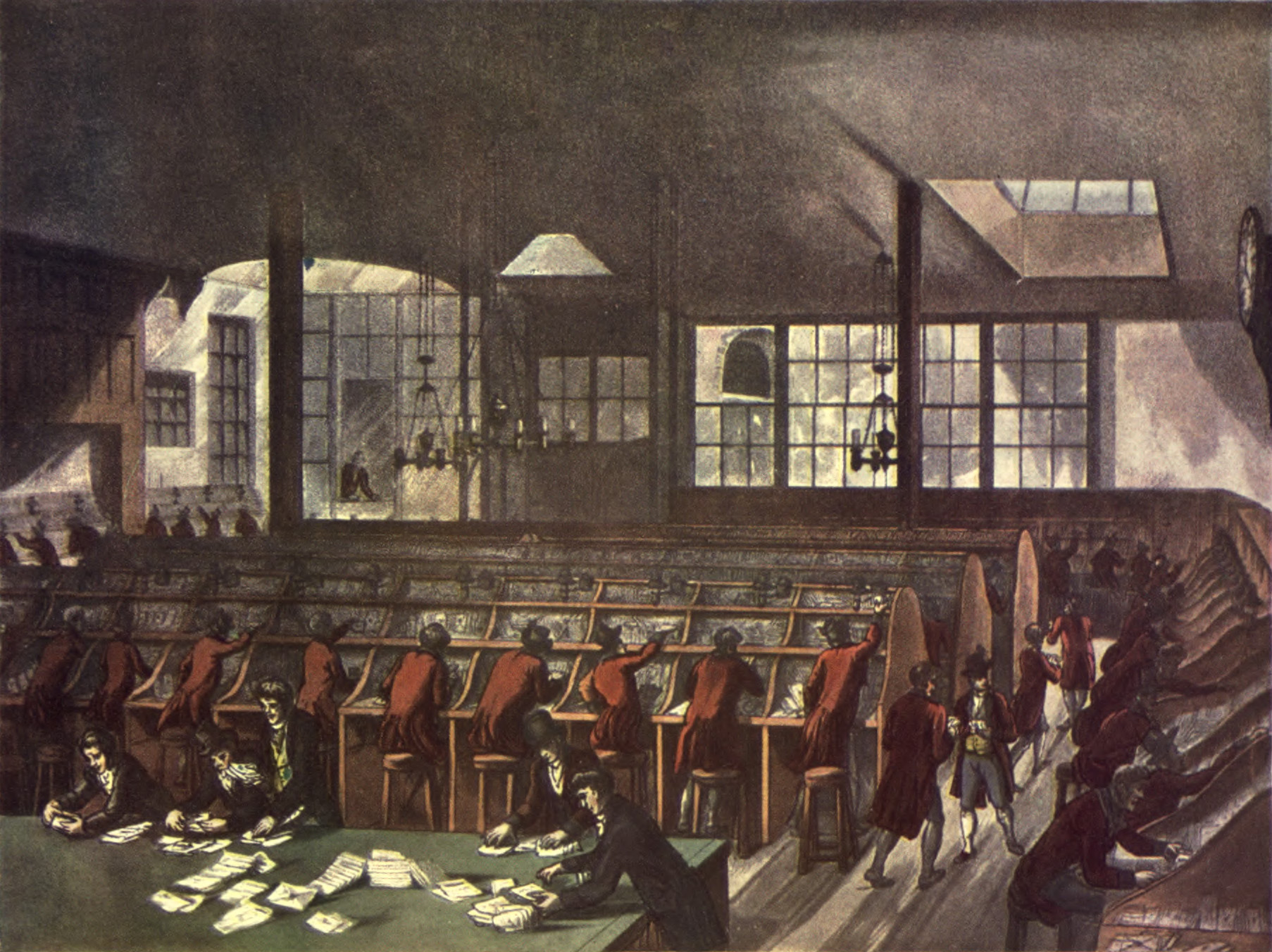 Principles
Two types of devices
Hosts
Routers
Packet
Source and destination addresses
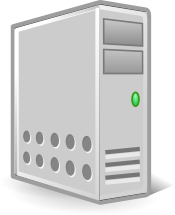 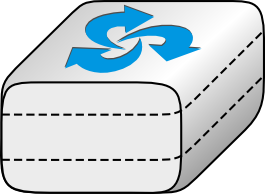 Datagram mode
Early work on this concept that led to the current Internet was done in France
Cyclades project lead by Louis Pouzin
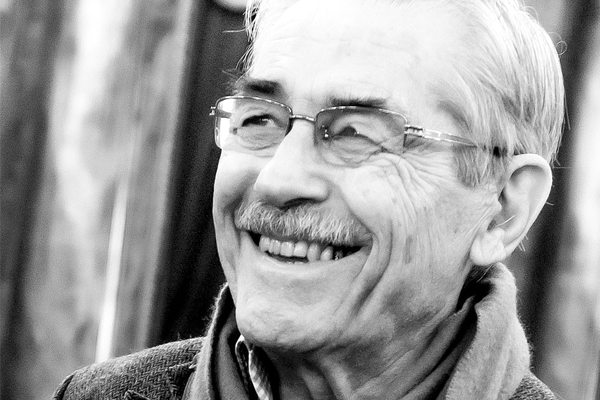 http://goo.gl/lwdlwS
A network
A: West
B: East
A
R1
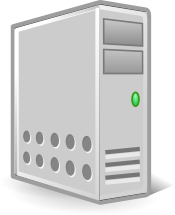 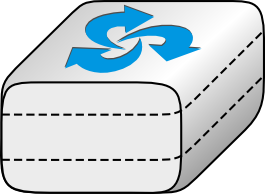 A: North
B: South-East
R3
A: North
B: North-East
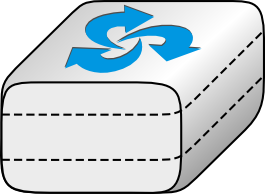 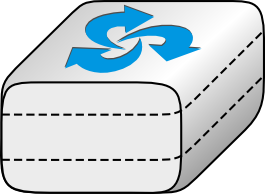 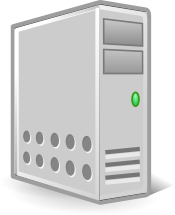 R2
B
Contents of the forwarding table
Destination, nexthop/outgoing if
How to compute the forwarding tables ?
A simple solution: Port-station table
When a node boots, its forwarding table is empty, is it possible to learn automatically the forwarding table from the data packets ?
Another network
A
R1
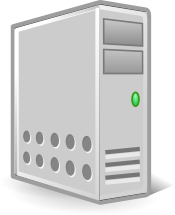 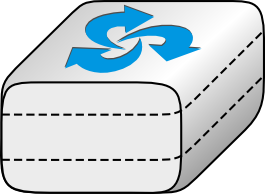 R3
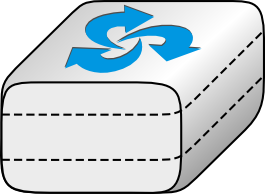 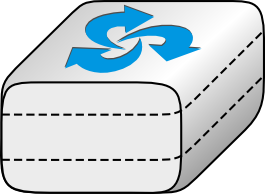 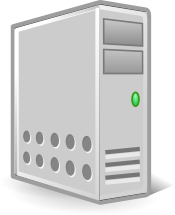 B
R2
A simple network
A: West
A
A->B
R1
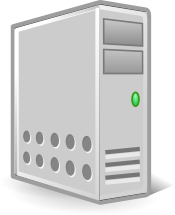 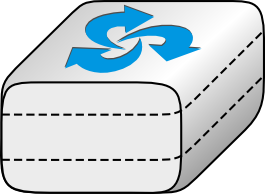 A: North-West
B->A
R3
B->A
A->B
A->B
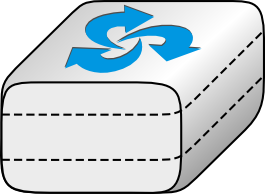 A: North
B->A
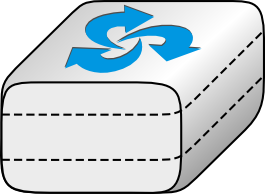 A->B
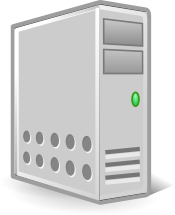 R2
B
Another network
B: S-E
B: S-W
A
R1
B->A
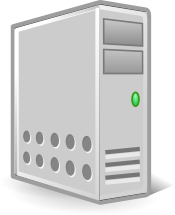 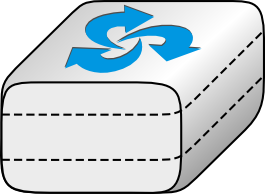 B: South
B->A
R3
B->A
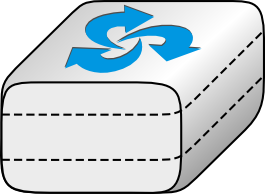 B: East
B->A
B->A
B->A
B: North
B->A
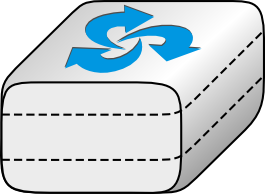 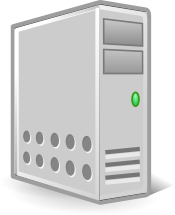 R2
B
The port-station table can only be used in tree-shaped networks !
Source routing
Basic idea
Each node has a unique address
Each node knows its direct neighbors
How ?
Each packet contains the list of the addresses of intermediate nodes
Source routing (2)
A: West
R2: South-West
R3: East
A
A->B via R1,R3
R1
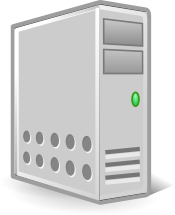 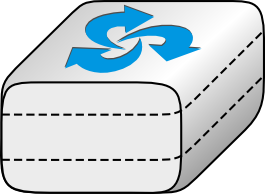 R3
B: South
R1: North-West
R2: South-West
A->B via R1,R3
R1: North
R2: North-East
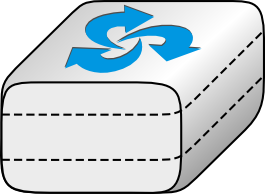 B->A via R3,R2,R1
B->A via R3,R2,R1
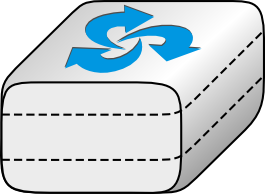 A->B via R1,R3
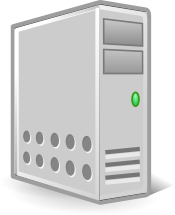 R2
B->A via R3,R2,R1
B
Can we do better ?
Networks must be redundant to cope with failures
tree-shaped networks are not sufficient
Source routing consummes header space
Agenda
Building a network
Virtual circuit organisation
Datagram organisation
Static routing
Distance vector routing
Link state routing
A
C
B
D
E
Static routing
Compute forwarding tables for all nodes such that all nodes can send packets to any other nodes in the network
C
E
Paths to C
Paths to A
Static routing
?
What are the criterias that must be fulfilled ?
Each node must have at least one path towards each other node
No blackhole
The set of paths towards a given destination must form an acyclic graph
No forwarding loop
A
C
B
D
E
Routing table
A : South
B : Local
C : East
E : South
Routing table
A : West [via B]
B : West
C : Local
D : West [via B]
E : South West
Routing table
A : East [via E]
B : North [via A]
C : East [via E]
D : Local
E : East
Routing table
A : West [via D]
B : North
C : North-East
D : West
E : Local
Routing table
A : Local
D : South
B : East
C : East [via B]
E: East [via B]
Static routing
Is this set of forwarding tables valid ?
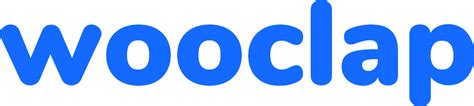 C
E
Paths to A
Paths to D
Paths to E
A
C
B
D
E
Routing table
A : West
B : Local
C : East
D : South [via E]
E : South
Routing table
A : West [via B]
B : West
C : Local
D : West [via B]
E : South West
Routing table
A : North
B : North [via A]
C : East [via E]
D : Local
E : East
Routing table
A : North [via B]
B : North
C : North-East
D : West
E : Local
Routing table
A : Local
D : South
B : East
C : East [via B]
E: East [via B]
Static routing
Is this set of forwarding tables valid ?
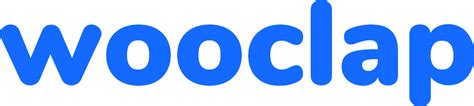 C
E
Paths to A
Paths to D
Paths to E
A
C
B
D
E
Routing table
A : West
B : Local
C : East
D : South [via E]
E : South
Routing table
A : West [via B]
B : West
C : Local
D : S-West [via E]
E : South West
Routing table
A : East [via E]
B : East [via E]
C : East [via E]
D : Local
E : East
Routing table
A : North [via B]
B : North
C : North-East
D : West
E : Local
Routing table
A : Local
D : East [via B]
B : East
C : East [via B]
E: East [via B]
Static routing in practice
Forwarding tables are often computed based on a weighted graph along shortest paths
2
3
C
1
5
2
2
1
E
3
A
C
B
D
E
Routing table
A : West
B : Local
C : East
D : South [via E]
E : South
Routing table
A : West [via B]
B : West
C : Local
D : West [via B]
E : South West
Routing table
A : North
B : North [via A]
C : East [via E]
D : Local
E : East
Routing table
A : North [via B]
B : North
C : North-East
D : West
E : Local
Routing table
A : Local
D : South
B : East
C : East [via B]
E: East [via B]
Question
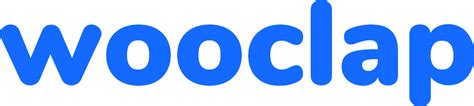 Link A-B fails, which tables must be updated ?
C
E
Allocating addresses in IP networks
Example
Allocate 192.0.2.0/24 (256 addresses)
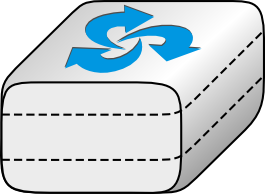 10.0.0.4/31
10.0.0.3/31
R1
192.0.2.192/26
10.0.0.2/31
10.0.0.5/31
192.0.2.0/26
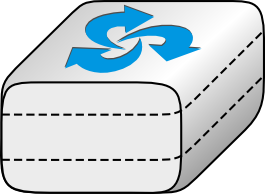 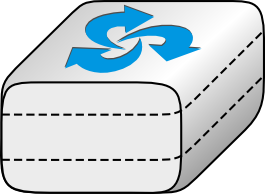 R3
R2
10.0.0.1/31
10.0.0.0/31
192.0.2.64/26
192.0.2.128/26
IPv4 subnets
An IPv4 subnet is a group of IPv4 addresses that have the same prefix (high order n bits)
Examples
2.3.4.0/24 means 2.3.4.0 -> 2.3.4.255
3.4.5.128/25 means 3.4.5.128 -> 3.4.5.255
4.5.6.64/27 means 4.5.6.64 -> 4.5.6.95
What is the last address of the 5.6.7.32/29  ?
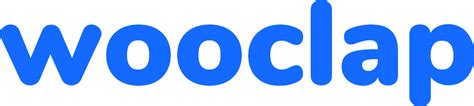 Allocating addresses
IPv6 campus network
2001:db8:1234::/48
2001:db8:1234:A::/52
2001:db8:1234:B::/52
2001:db8:1234:C::/52
2001:db8:1234:11::/56
Allocating addresses
Inside a campus
2001:db8:1234:A::/52
2001:db8:1234:A0::/54
2001:db8:1234:A8::/55
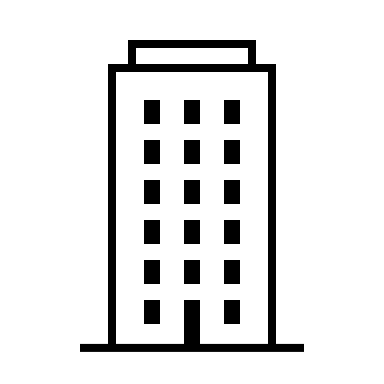 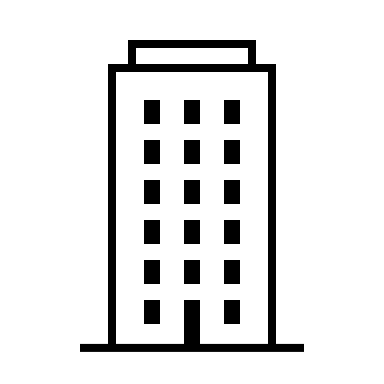 2001:db8:1234:A0::/54
2001:db8:1234:A8::/53
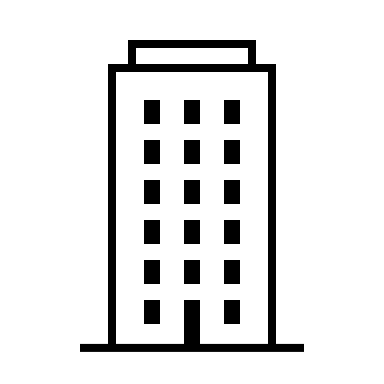 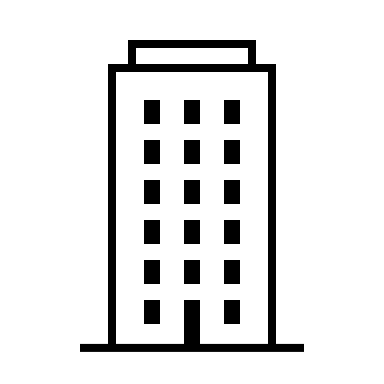 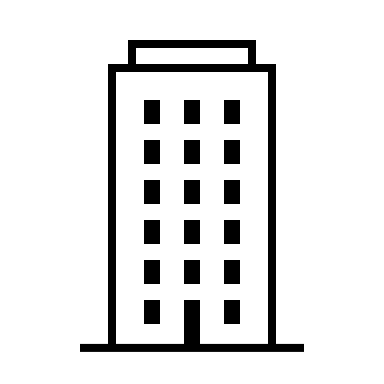 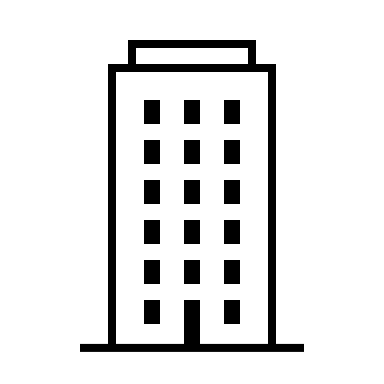 2001:db8:1234:AA::/55
2001:db8:1234:AE::/55
2001:db8:1234:A4::/54
2001:db8:1234:AC::/55
Packet forwarding on IPv4 routers
When an IPv4 router forwards an IPv4 packet, it always uses longest prefix match
Destination                    Gateway
0.0.0.0/0		    	    192.168.0.1
127.0.0.1			    lo0
130.104.0.0/16		    192.168.0.2
130.104.12.128/26 		    192.168.0.3	    
130.104.12.192/27		    192.168.0.4
192.168.0.0/24 		    eth0
Packets to 130.105.12.194, 130.104.12.176 130.104.12.254,
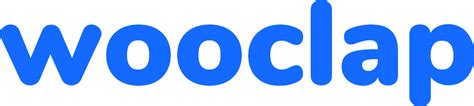 Packet forwarding on IPv6 routers
When an IPv6 router forwards an IPv6 packet, it always uses longest prefix match
Destination                          Gateway
::/0                                 fe80::dead:beef
::1                                  ::1
2a02:2788:2c4:16f::/64               eth0
2001:6a8:3080::/48                   fe80::bad:cafe
2001:6a8:2d80::/48                   fe80::bad:bad
2001:6a8::/32                        fe80::aaaa:bbbb
Packets to 2001:6a8:3080::1234, 2001:2788:123a::1:1e, 2001:6a8:3880:40::2
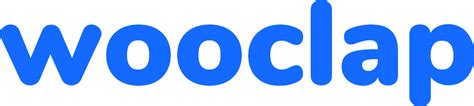 RA
RB
RC
RE
Example
B’s routing table
destination     interface/NH
::/0                       2001:db8:5::C   2001:db8:2/47     2001:db8:6::E   2001:db8:5/48     South   2001:db8:6/48     East   
2001:db8:7/48     West
2001:db8:7/48
2001:db8:6/48
2001:db8:5/48
2001:db8:1/48
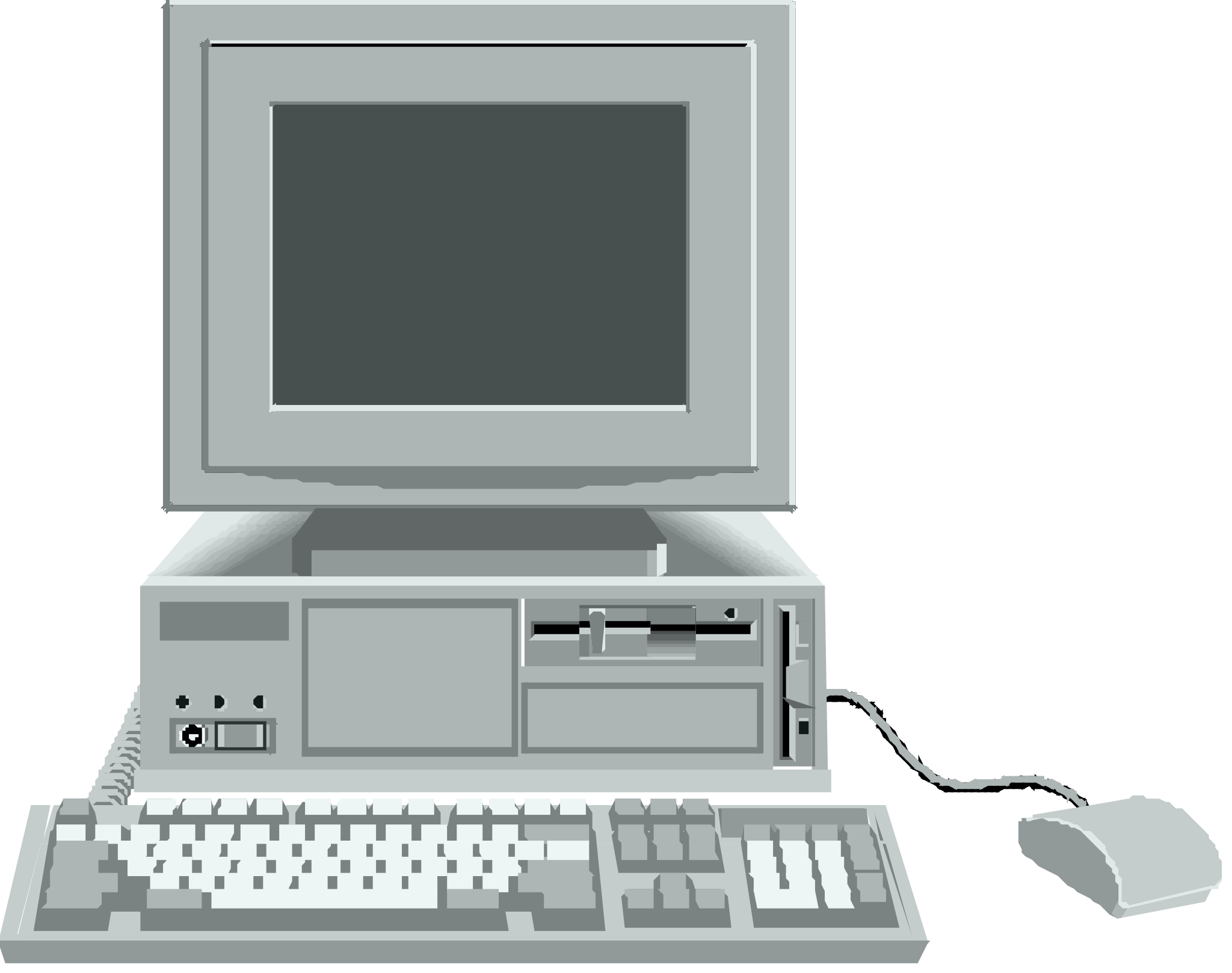 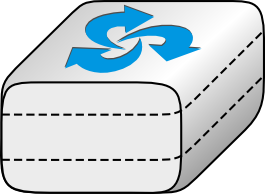 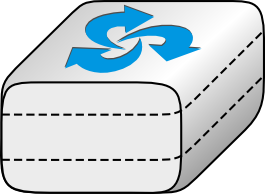 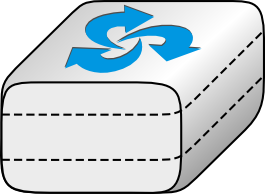 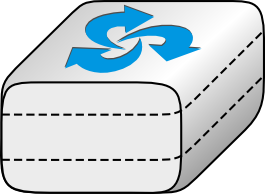 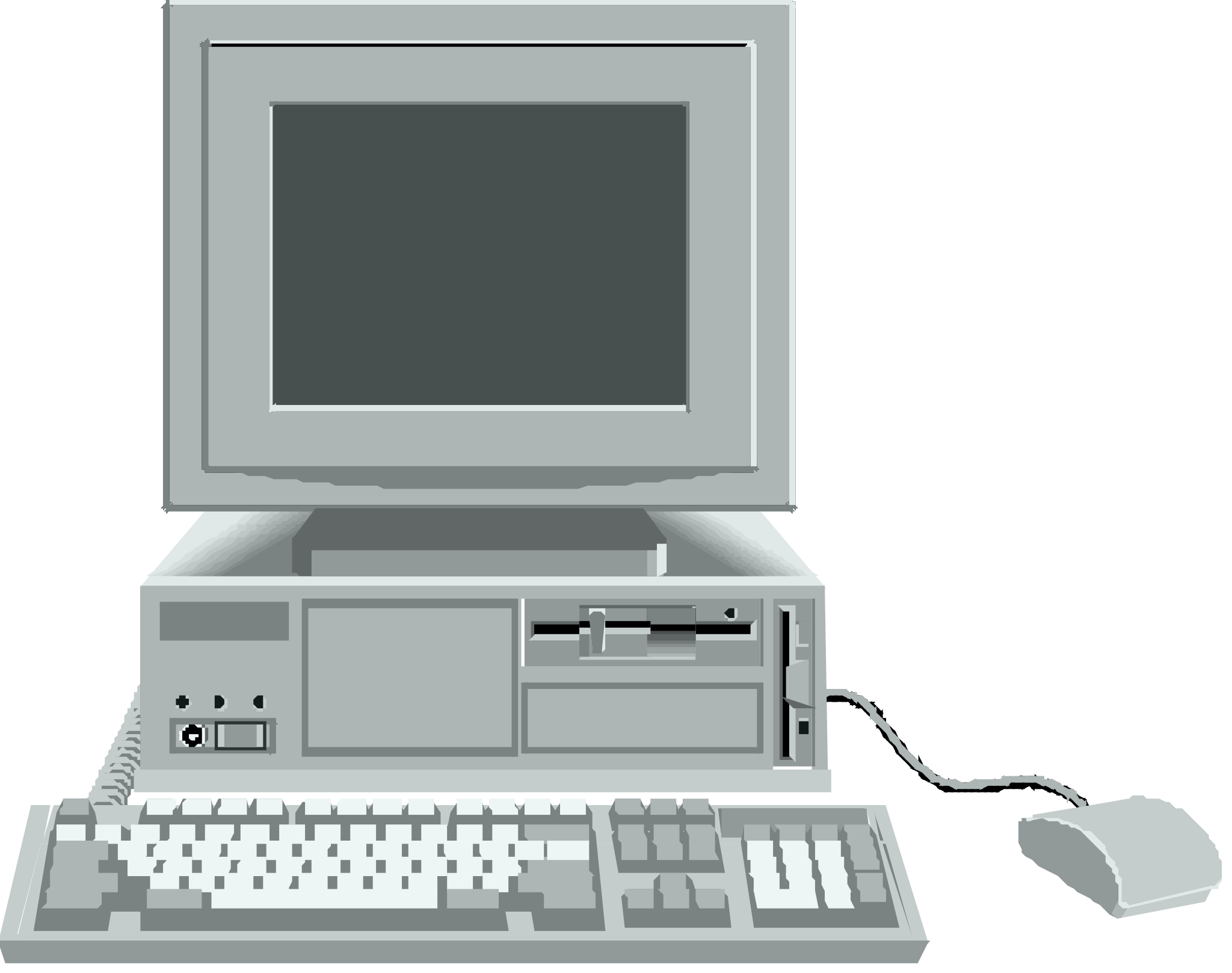 RC
RA
RB
RE
2001:db8:4/48
2001:db8:3/48
2001:db8:2/48
A’s routing table
destination     interface/NH
  ::/0                       2001:db8:7::B
  2001:db8:7/48     2001:db8:4::C
  2001:db8:1/48     West
  2001:db8:4/48     East
  2001:db8:7/48     North
C’s routing table
destination     interface/NH
2001:db8:1/48       2001:db8:5::B
 2001:db8:2/47       2001:db8:3::E
 2001:db8:2/48       2001:db8:5::B
 2001:db8:3/48       East
 2001:db8:4/48       West
 2001:db8:5/48       North
 2001:db8:6/47       2001:db8:5::B
E’s routing table
destination     interface/NH
 ::/0                      2001:db8:6::B
 2001:db8:2/48     East 2001:db8:3/48    West 2001:db8:6/48     North
Agenda
Building a network
Virtual circuit organisation
Datagram organisation
Static routing
Distance vector routing
Link state routing
Dynamic routing protocols
Objective
Develop a distributed algorithm that automatically computes the routing tables of all routers in a network
Each router is configured with its addresses and a cost is associated to each directed link
A
C
B
D
E
Computing forwarding tables
How to compute the forwarding tables for all routers in a network ?
C
E
dest -> interface
A
Cost=1
Cost=1
Cost=1
C
B
D
E
Routing table
A : West
B : Local
C : East
D : South [via E]
E : South
Routing table
A : West [via B]
B : West
C : Local
D : West [via B]
E : South West
Routing table
A : North
B : North [via A]
C : East [via E]
D : Local
E : East
Routing table
A : North [via B]
B : North
C : North-East
D : West
E : Local
Routing table
A : Local
D : South
B : East
C : East [via B]
E: East [via B]
Computing forwarding tables
Cost=1
Cost=1
C
Cost=1
E
Distance vector routing
Objectives of the routing protocol
Automatically compute all forwarding tables so that each node can reach any node in the network with a loop-free path
Principle
Each node regularly sends a summary of its forwarding table to its neighbors
Cost=1
Cost=1
Cost=1
Distance vector
A
B
C
D
E
Routing table

E : 0 [Local]
Routing table
B : 0 [Local]
Routing table
C : 0 [Local]
Routing table
A : 0 [ Local ]
Routing table
D : 0 [Local]
Cost=1
C
Cost=1
Cost=1
D
E
D
A
E
C
B
D=0 ; A=1
D=0 ; A=1
Routing table

E : 0 [Local]
Routing table

C : 0 [Local]
Routing table

B : 0 [Local]
A : 1 [West]
Routing table

D : 0 [Local]
A : 1 [North]
Routing table
A : 0 [ Local ]
Distance vectorexample (2)
C
D
E
A
B
C
D
E
C=0
C=0
Routing table

B : 0 [Local]
A : 1 [West]
Routing table

E : 0 [Local]
D : 1 [West]
A : 2 [West]
Routing table

D : 0 [Local]
A : 1 [North]
Routing table

C : 0 [Local]
Routing table
A : 0 [ Local ]
D : 1 [South]
Distance vectorexample (3)
C
D
E
B
C
D
A
E
E=0;D=1;A=2;C=1
E=0;D=1;A=2;C=1
E=0;D=1;A=2;C=1
Routing table

B : 0 [Local]
A : 1 [West]
C : 1 [East]
Routing table
E : 0 [Local]
D : 1 [West]
A : 2 [West]
C : 1 [North-East]
Routing table

D : 0 [Local]
A : 1 [North]
Routing table

C : 0 [Local]
Routing table
A : 0 [ Local ]
D : 1 [South]
Distance vectorexample (4)
C
D
E
A
C
E
D
B
B=0;A=1;C=1;D=2;E=1
B=0;A=1;C=1;D=2;E=1
Routing table

D : 0 [Local]
A : 1 [North]
E : 1 [East]
C : 2 [East]
Routing table

E : 0 [Local]
D : 1 [West]
A : 2 [West]
C : 1 [North-East]
Routing table
B : 0 [Local]
A : 1 [West]
C : 1 [East]
E : 1 [South]
D : 2 [South]
Routing table
C : 0 [Local]
E : 1 [South-West]
D : 2 [South-West]
A : 3 [South-West]
Routing table
A : 0 [ Local ]
D : 1 [South]
Distance vectorexample (5)
C
D
E
B
C
D
E
A
A=0;B=1;C=2;D=1;E=2
Routing table
C : 0 [Local]
E : 1 [South-West]
D : 2 [South-West]
A : 2 [West]
B : 1 [West]
Routing table

D : 0 [Local]
A : 1 [North]
E : 1 [East]
C : 2 [East]
Routing table
E : 0 [Local]
D : 1 [West]
A : 2 [West]
C : 1 [North-East]
B : 1 [North]
Routing table
A : 0 [ Local ]
D : 1 [South]
B : 1 [East]
C : 2 [East]
E : 2 [East]
Routing table
B : 0 [Local]
A : 1 [West]
C : 1 [East]
E : 1 [South]
D : 2 [South]
Distance vectorexample (6)
C
D
E
D
E
A
B
C
Routing table
C : 0 [Local]
E : 1 [South-West]
D : 2 [South-West]
A : 2 [West]
B : 1 [West]
Routing table
D : 0 [Local]
A : 1 [North]
E : 1 [East]
C : 2 [East]
B : 2 [North]
Routing table
E : 0 [Local]
D : 1 [West]
A : 2 [West]
C : 1 [North-East]
B : 1 [North]
Routing table
A : 0 [ Local ]
D : 1 [South]
B : 1 [East]
C : 2 [East]
E : 2 [East]
Routing table
B : 0 [Local]
A : 1 [West]
C : 1 [East]
E : 1 [South]
D : 2 [South]
Distance vectorexample (7)
C
D
E
What is the distance vector sent by R5 after convergence ?
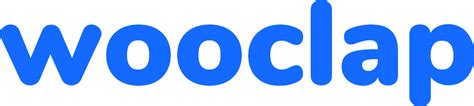 4
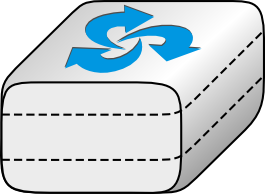 R1
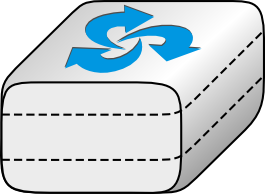 R5
1
10
1
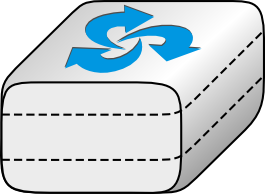 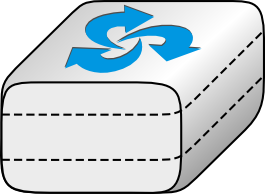 1
R2
R6
1
9
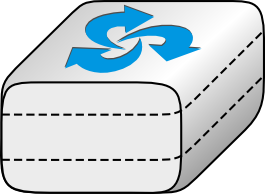 4
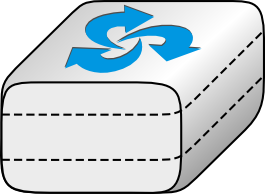 R4
R3
Distance vectors
D
E
A
B
C
How to deal with link failures ?
C
D
E
How to react ?
A=0;B=∞;C=∞;D=1;E=∞
Routing table
D : 0 [Local]
A : 1 [North]
E : 1 [East]
C : 2 [East]
B : 2 [North]
Routing table
A : 0 [ Local ]
D : 1 [South]
B : ∞
C : ∞
E : ∞
Routing table
C : 0 [Local]
E : 1 [South-West]
D : 2 [South-West]
A : 2 [West]
B : 1 [West]
Routing table
E : 0 [Local]
D : 1 [West]
A : 2 [West]
C : 1 [North-East]
B : 1 [North]
Routing table
B : 0 [Local]
A : ∞
C : 1 [East]
E : 1 [South]
D : 2 [South]
A
B
C
D
E
All routes that use a failed link are advertised with an infinite cost
Question
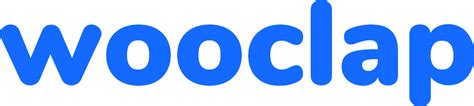 How does a router using distance vectors detect the failure of a link ?
DV sent by R4 when link fails ?
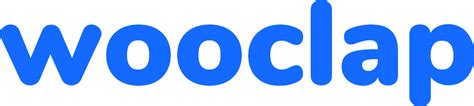 3
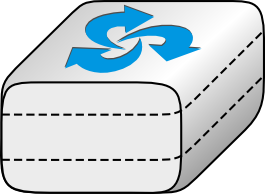 R1
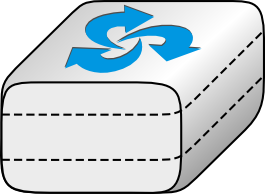 R5
10
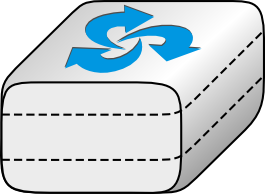 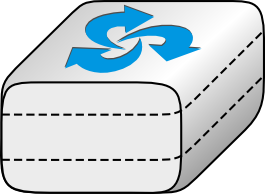 R2
R6
9
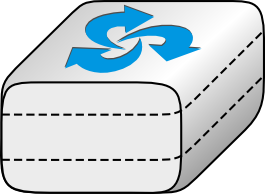 4
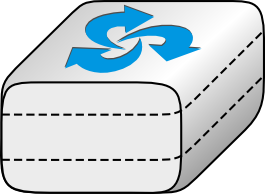 R4
R3
Default link weight is 1
Student question
What is the difference between a routing table and a forwarding table ?
Question
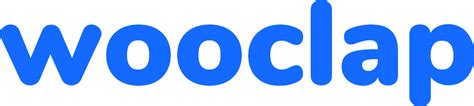 A distance vector router accepts a route towards destination d on link l if any of three conditions is met. What are these three conditions ?
d is not already in the routing table
d is already in the routing table, but with a shorter path
d is already in the routing table, but with a longer path
the sequence number of the distance vector is larger than the previous one
d is already in the routing table, but the route was learned from another link than l
d is already in the routing table, and the route was learned on link l
Reception of DV
Received(Vector V[],link l)
{ /* received vector from link l */
for each destination=d in V[]
{
  if (d isin R[])
  { if ( ((V[d].cost+l.cost) < R[d].cost) OR        ( R[d].link == l) ) 
     { /* better route or change to current route */
       R[d].cost=V[d].cost+l.cost;
       R[d].link=l;
     }
   }
   else
   { /* new route */
     R[d].cost=V[d].cost+l.cost;
     R[d].link=l;
   }
}
Example
A=0;B=∞;C=∞;D=1;E=∞
Routing table
A : 0 [ Local ]
D : 1 [South]
B : ∞
C : ∞
E : ∞
Routing table
D : 0 [Local]
A : 1 [North]
E : 1 [East]
C : 2 [East]
B : 2 [North]
Routing table
C : 0 [Local]
E : 1 [South-West]
D : 2 [South-West]
A : 2 [West]
B : 1 [West]
Routing table
E : 0 [Local]
D : 1 [West]
A : 2 [West]
C : 1 [North-East]
B : 1 [North]
Routing table
B : 0 [Local]
A : ∞
C : 1 [East]
E : 1 [South]
D : 2 [South]
A
C
E
D
B
D must remove all the routes learned from North that are announced with an ∞ cost
Example
D=0;B= ∞;A=1;C=2;E=11
Routing table
D : 0 [Local]
A : 1 [North]
E : 1 [East]
C : 2 [East]
B : ∞
Routing table
C : 0 [Local]
E : 1 [South-West]
D : 2 [South-West]
A : 2 [West]
B : 1 [West]
Routing table
A : 0 [ Local ]
D : 1 [South]
B : ∞
C : ∞
E : ∞
Routing table
E : 0 [Local]
D : 1 [West]
A : 2 [West]
C : 1 [North-East]
B : 1 [North]
Routing table
B : 0 [Local]
A : ∞
C : 1 [East]
E : 1 [South]
D : 2 [South]
A
B
C
D
E
C
D
E
Example
B=0;A=∞;C=1;E=1;D=2
B=0;A=∞;C=1;E=1;D=2
Routing table
D : 0 [Local]
A : 1 [North]
E : 1 [East]
C : 2 [East]
B : ∞
Routing table
C : 0 [Local]
E : 1 [South-West]
D : 2 [South-West]
A : 2 [West]
B : 1 [West]
Routing table
E : 0 [Local]
D : 1 [West]
A : 2 [West]
C : 1 [North-East]
B : 1 [North]
Routing table
A : 0 [ Local ]
D : 1 [South]
B : ∞
C : 3 [South]
E : 2 [South]
Routing table
B : 0 [Local]
A : ∞
C : 1 [East]
E : 1 [South]
D : 2 [South]
B
D
C
E
A
C
D
E
Example
E=0;A=2;D=1;C=1;B=1
E=0;A=2;D=1;C=1;B=1
E=0;A=2;D=1;C=1;B=1
Routing table
C : 0 [Local]
E : 1 [South-West]
D : 2 [South-West]
A : ∞∞
B : 1 [West]
Routing table
D : 0 [Local]
A : 1 [North]
E : 1 [East]
C : 2 [East]
B : ∞
Routing table
E : 0 [Local]
D : 1 [West]
A : 2 [West]
C : 1 [North-East]
B : 1 [North]
Routing table
A : 0 [ Local ]
D : 1 [South]
B : ∞
C : 3 [South]
E : 2 [South]
Routing table
B : 0 [Local]
A : ∞
C : 1 [East]
E : 1 [South]
D : 2 [South]
A
B
C
D
E
C
D
E
Example
D
E
A
B
C
A=1;B=2;C=2;D=1;E=1
Routing table
C : 0 [Local]
E : 1 [South-West]
D : 2 [South-West]
A: 3 [South-West]
B : 1 [West]
Routing table
E : 0 [Local]
D : 1 [West]
A : 2 [West]
C : 1 [North-East]
B : 1 [North]
Routing table
D : 0 [Local]
A : 1 [North]
E : 1 [East]
C : 2 [East]
B : 2 [East]
Routing table
A : 0 [ Local ]
D : 1 [South]
B : ∞
C : 3 [South]
E : 2 [South]
Routing table
B : 0 [Local]
A : 3 [South]
C : 1 [East]
E : 1 [South]
D : 2 [South]
C
D
E
Everything is ok ?
Another failure
A
D
E
C
B
A=1;B=∞;C=∞;D=1;E=∞
Routing table
D : 0 [Local]
A : 1 [North]
E : 1 [East]
C : 2 [East]
B : 2 [East]
Routing table
C : 0 [Local]
E : 1 [South-West]
D : 2 [South-West]
A: 3 [South-West]
B : 1 [West]
Routing table
E : 0 [Local]
D : 1 [West]
A : 2 [West]
C : 1 [North-East]
B : 1 [North]
Routing table
A : 0 [ Local ]
D : 1 [South]
B : 3 [South]
C : 3 [South]
E : 2 [South]
Routing table
B : 0 [Local]
A : 3 [South]
C : 1 [East]
E : 1 [South]
D : 2 [South]
C
D
E
Another failure
D
E
A
C
B
A=0;D=1;B=3;C=3;E=2
Routing table
D : 0 [Local]
A : 1 [North]
E : ∞
C : ∞
B : ∞
Routing table
C : 0 [Local]
E : 1 [South-West]
D : 2 [South-West]
A: 3 [South-West]
B : 1 [West]
Routing table
E : 0 [Local]
D : 1 [West]
A : 2 [West]
C : 1 [North-East]
B : 1 [North]
Routing table
A : 0 [ Local ]
D : 1 [South]
B : 3 [South]
C : 3 [South]
E : 2 [South]
Routing table
B : 0 [Local]
A : 3 [South]
C : 1 [East]
E : 1 [South]
D : 2 [South]
C
D
E
But A could also send its distance vector before D
Another failure
A
E
D
C
B
D=0;A=1;E=3;C=4;B=4
Routing table
C : 0 [Local]
E : 1 [South-West]
D : 2 [South-West]
A: 3 [South-West]
B : 1 [West]
Routing table
D : 0 [Local]
A : 1 [North]
E : 3 [North]
C : 4 [North]
B : 4 [North]
Routing table
E : 0 [Local]
D : 1 [West]
A : 2 [West]
C : 1 [North-East]
B : 1 [North]
Routing table
A : 0 [ Local ]
D : 1 [South]
B : 3 [South]
C : 3 [South]
E : 2 [South]
Routing table
B : 0 [Local]
A : 3 [South]
C : 1 [East]
E : 1 [South]
D : 2 [South]
D updates its routing table
C
D
E
Another failure
A
E
D
C
B
A=0;D=1;B=5;C=5;E=4
Routing table
C : 0 [Local]
E : 1 [South-West]
D : 2 [South-West]
A: 3 [South-West]
B : 1 [West]
Routing table
D : 0 [Local]
A : 1 [North]
E : 3 [North]
C : 4 [North]
B : 4 [North]
Routing table
E : 0 [Local]
D : 1 [West]
A : 2 [West]
C : 1 [North-East]
B : 1 [North]
Routing table
A : 0 [ Local ]
D : 1 [South]
B : 5 [South]
C : 5 [South]
E : 4 [South]
Routing table
B : 0 [Local]
A : 3 [South]
C : 1 [East]
E : 1 [South]
D : 2 [South]
C
D
E
Another failure
A=1;D=0;B=6;C=6;E=5
A
E
D
B
C
Routing table
C : 0 [Local]
E : 1 [South-West]
D : 2 [South-West]
A: 3 [South-West]
B : 1 [West]
Routing table
E : 0 [Local]
D : 1 [West]
A : 2 [West]
C : 1 [North-East]
B : 1 [North]
Routing table
D : 0 [Local]
A : 1 [North]
E : 5[North]
C : 6 [North]
B : 6 [North]
Routing table
A : 0 [ Local ]
D : 1 [South]
B : 5 [South]
C : 5 [South]
E : 4 [South]
Routing table
B : 0 [Local]
A : 3 [South]
C : 1 [East]
E : 1 [South]
D : 2 [South]
C
D
E
This problem is called counting to infinity
How can we prevent it ?
Preventing count to infinity
Split horizon
Split horizon with poisoning
[Speaker Notes: Pseudocode 
Every N seconds:
 for each link=l
 { /* one different vector for each link */
  Vector=null;
  for each destination=d in R[]
  {
   if (R[d].link<>l)
   {
    Vector=Vector+Pair(d,R[d].cost);
   }
  } 
  Send(Vector);
 }]
Agenda
Building a network
Datagram organisation
Virtual circuit organisation
Static routing 
Distance vector routing
Link state routing
Link state routing
Objectives of the routing protocol
Compute all forwarding tables 
Principle
Each node detects its direct neighbors
Each node regularly sends the list of its direct neighbors to all nodes
A
B
E
B:HELLO
A:HELLO
E:HELLO
Discovering neighbours
Manually
Automatically
E
A
C
B
D
E
LSP : E [D:1];[B:1];[C:1]
LSP : E [D:1];[B:1];[C:1]
LSP : E [D:1];[B:1];[C:1]
Links
E-D : 1
E-B : 1
E-C : 1
Links
A-B : 1
B-E : 1
B-C : 1
Links
B-C : 1
C-E : 1
Links
A-D : 1
D-E : 1
Links
A-D : 1
D-E : 1
Links
A-B : 1
A-D : 1
Link state packets
C
D
E
How to reliably send LSPs to all nodes ?
A
C
B
D
E
LSP : E [D:1];[B:1];[C:1]
LSP : E [D:1];[B:1];[C:1]
LSP : E [D:1];[B:1];[C:1]
Links
A-B : 1
B-E : 1
B-C : 1
E-D : 1
E-C : 1
Links
A-D : 1
D-E : 1
B-E : 1
E-C : 1
Links
B-C : 1
C-E : 1
B-E : 1
D-E : 1
Links
E-D : 1
E-B : 1
E-C : 1
Links
A-B : 1
A-D : 1
Distributing LSPs
Naive approach
Forward received LSP to all neighbors
C
D
E
With this approach, LSPs will loop forever...
B
E
D
A
C
LSP : E-0 [D:1];[B:1];[C:1]
LSP : E-0 [D:1];[B:1];[C:1]
LSP : E-0 [D:1];[B:1];[C:1]
Links
E-D : 1
E-B : 1
E-C : 1
LSPs
E-0 [D:1];[B:1];[C:1]
LSPs
Links
A-B : 1
B-E : 1
B-C : 1
Links
A-B : 1
A-D : 1
Links
B-C : 1
C-E : 1
LSPs
LSPs
LSPs
Links
A-D : 1
D-E : 1
Links
A-D : 1
D-E : 1
Flooding
New LSP, flood !
New LSP, flood !
C
D
E
New LSP, flood !
Flooding
E
D
B
C
A
LSP : E-0 [D:1];[B:1];[C:1]
LSP : E-0 [D:1];[B:1];[C:1]
LSP : E-0 [D:1];[B:1];[C:1]
LSPs
E-0 [D:1];[B:1];[C:1]
LSPs
E-0 [D:1];[B:1];[C:1]
LSPs
E-0 [D:1];[B:1];[C:1]
LSPs
E-0 [D:1];[B:1];[C:1]
Links
A-B : 1
B-E : 1
B-C : 1
E-D : 1
E-C : 1
LSPs
Links
A-D : 1
D-E : 1
B-E : 1
E-C : 1
Links
B-C : 1
C-E : 1
B-E : 1
D-E : 1
Links
E-D : 1
E-B : 1
E-C : 1
Links
A-B : 1
A-D : 1
A already knows E-0
C
C already knows E-0
D
E
A
C
LSPs
E-0 [D:1];[B:1];[C:1]
A-0 [D:1];[B:1]
B-0 [A:1] [C:1] [E:1]
C-0 [B:1] [E:1]
D-0 [A:1] [E:1]
LSPs
E-0 [D:1];[B:1];[C:1]
A-0 [D:1];[B:1]
B-0 [A:1] [C:1] [E:1]
C-0 [B:1] [E:1]
D-0 [A:1] [E:1]
LSPs
E-0 [D:1];[B:1];[C:1]
A-0 [D:1];[B:1]
B-0 [A:1] [C:1] [E:1]
C-0 [B:1] [E:1]
D-0 [A:1] [E:1]
LSPs
E-0 [D:1];[B:1];[C:1]
A-0 [D:1];[B:1]
B-0 [A:1] [C:1] [E:1]
C-0 [B:1] [E:1]
D-0 [A:1] [E:1]
LSPs
E-0 [D:1];[B:1];[C:1]
A-0 [D:1];[B:1]
B-0 [A:1] [C:1] [E:1]
C-0 [B:1] [E:1]
D-0 [A:1] [E:1]
B
D
E
Links
A-B, B-A : 1
B-E, E-B : 1
B-C, C-B : 1
E-D, D-E : 1
E-C, C-E : 1
A-D, D-A : 1
Links
A-B, B-A : 1
B-E, E-B : 1
B-C, C-B : 1
E-D, D-E : 1
E-C, C-E : 1
A-D, D-A : 1
Links
A-B, B-A : 1
B-E, E-B : 1
B-C, C-B : 1
E-D, D-E : 1
E-C, C-E : 1
A-D, D-A : 1
Links
A-B, B-A : 1
B-E, E-B : 1
B-C, C-B : 1
E-D, D-E : 1
E-C, C-E : 1
A-D, D-A : 1
Links
A-B, B-A : 1
B-E, E-B : 1
B-C, C-B : 1
E-D, D-E : 1
E-C, C-E : 1
A-D, D-A : 1
After flooding
Each node knows full network topology
computes shortest paths from graph
C
D
E
Paths to A
Paths to D
Paths to E
Summary
Building a network
Datagrams and Virtual Circuits
Static routing
Longest match packet forwarding in IP
Dynamic routing protocols
Distance Vector, Link State